قال امير المؤمنين (ع) 
(يتفاضل الناس بالعلوم والعقول لا بالأموال والاصول )
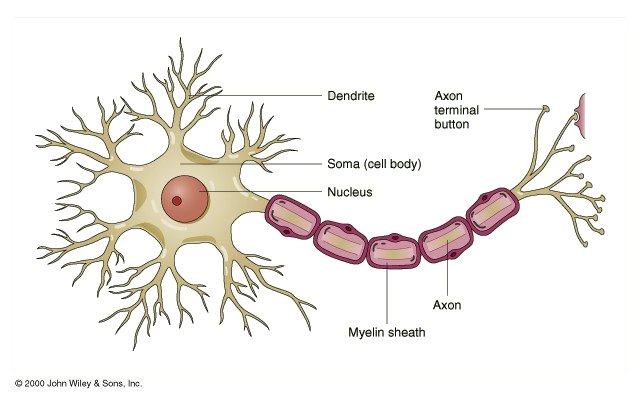 التحكم في المحيط الداخلي والتنظيم الوظيفي للجسم وعلاقته بالتمرين البدني
مقدمة
كما ذكرنا سابقا بان الفسيولوجيا هي العلم الذي يهتم بدراسة وظائف الجسم من خلال التعرف على آليات التحكم في تلك الوظائف . وبما ان الخلية هي اصغر وحدة اساسية حية تقوم بجميع الفعاليات الحيوية. غير ان الخلايا باختلاف وظائفها التي ربما تصل 220 وظيفة وان عددها 100ترليون خلية ومختلف الاشكال والاحجام والمواقع فإنها تعمل بشكل مترافق لاستمرار الحياة للكائن الحي ومواجهة الاعباء الخارجية ومنها الحمل التدريبي .وان آليات التحكم في الجسم مختلفة ومتعددة قد تصل الى الآلاف  ....
ولفهم آلية التحكم لابد ان نتطرق لمعرفة بعض مكونات السائل المحيط الداخلي وكذلك السائل الخلوي ......
السائل " الخلالي" المحيط الداخلي" " بين الخلايا " النسيجي"
يكون السائل نسبة قدرها من (56% الى 65%  )من جسم الانسان البالغ التي تعادل (42 لتر ماء ) وبالرغم من ان ثلثي هذه الكمية تقع داخل الخلايا (28 لتر )الا ان نسبة الثلث يقع خارج الخلايا (14 لتر) ويطلق عليه عادة عدة تسميات اكثرها شيوعا " سائل المحيط الداخلي " وان مكونات السائل خارج الخلايا هو متشابه تقريبا في جميع مناطق الجسم وهو يحتوي على مجموعة من المركبات اذا حافظ الجسم على تراكيزها تمكنت الخلية من استمرار اداء ووظائفها بفاعلية في حالة الراحة والجهد البدني ومن المكونات الكيميائية للسائل خارج الخلايا ( الصوديوم – الكلوريد – البيكاربونات – الكالسيوم ) ومواد غذائية بهيئة (أحماض امنية  – كلوكوز – احماض دهنية ) فضلا عن غازات ( الاوكسجين – وثاني اوكسيد الكاربون ) مع كميات قليلة من ( البوتاسيوم ) اما مكونات السائل داخل الخلية ( البوتاسيوم – المغنيسيوم – الفوسفات )
مكونات الاملاح المعدنية الرئيسة خارج الخلايا
•	الصوديوم (Na+ = 136-145 mEq/L)
•	الكالسيوم (Ca2+ = 8.4-10.5 mEq/L)
•	   الكلوريد (Cl   = 99-109 mEq/L)
•	     البيكربونات (HCO3    =22-26 mM)
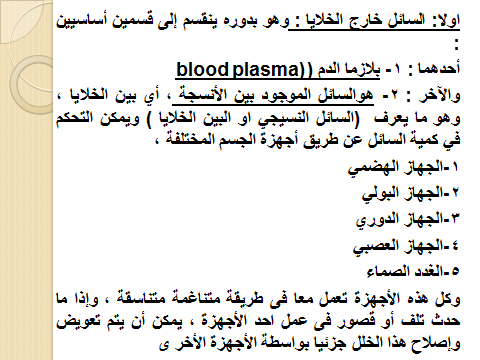 لماذا التأكيد على السائل خارج الخلايا ؟

1- لان يمكن قياسها واختبارها عن طريق السائل الدموي 
2-لان السائل داخل الخلايا يجب التحقق منه من خلال عينات من الانسجة وهي عملية ليست سهلة التطبيق على الرياضيين 
3- لان هذه المكونات هي البيئة الطبيعية لاستمرار حياة الخلية والتغير في مكوناتها يعني التأثير على وظائفها
4- ولكون السائل الخلالي حركته بطيئة فترتبط آثاره بأماكن العمل العضلي فقط 
5-وان السائل داخل الخلية يتم التحكم به من خلال مركز الخلية (النواة) وغشائها.
" الاستتباب "  " الاستقرار الذاتي " Homeostasisالأتزان الداخلي في الراحة والجهد البدني :
هو مصطلح يستخدمه الفيسيولوجيين والمراد فيه المحافظة على مكونات السائل المحيط الداخلي بدرجة اقرب الى الحالة الطبيعية .وان عملية المحافظة على مكونات السائل هي مهمة اغلب الأعضاء والاجهزة لا سيما الحيوية منها مثلا : الكليتين تحفظ التوازن الايوني في الجسم ومنها المحافظة على مكونات الايونات في السائل المحيط بالخلايا وكذلك الجهاز التنفسي  الذي يحافظ على توفر الاوكسجين عند نسبه الطبيعية فضلا عن نسب ثاني اوكسيد الكاربون وكذلك جهاز الدوران وعضلة القلب تحافظ على استمرار تدفق الدم المحمل بالمواد الغذائية والغازات التي تحتاجها العضلات لاستمرار العمل البدني.
هل الرياضيين وغير الرياضيين متشابهين في آليات التحكم ؟
ان الاجهزة التي تقوم بوظيفة المحافظة على الاتزان هي متشابهه ولكن قبلياتها وقدراتها مختلفة بين الرياضيين وغير الرياضيين كما ان ممارسة النشاط الرياضي يجعل الرياضيين لديهم القدرة والقابلية على تحمل التغير في الكثير من البيئة الخارجية من خلال استعدادهم الوظيفي في آليات التحكم لديهم
1- ولكن هذا يكون لأي مدى ممكن ؟ وكيف يحدث هذا ؟ في الجسم وخلاياه؟
2- ماذا يحدث لو تغير أحد العناصر الأساسية فى الجسم بصورة ملحوظة ؟
وهي تساؤلات منطقية , لفهم طبيعة المكونات وكيفية المحافظة عليها في السائل خارج الخلايا..
الاتزان – الاستتباب اثناء اداء النشاط الرياضي
1-الاتزان قبل الاداء (في الراحة )
2-الاتزان قبل تنفيذ المنافسة 
3-الاتزان اثناء المنافسة 
4-الاتزان بعد الانتهاء من المنافسة
1-الاتزان في الراحة :
عادة ما يكون آليات التحكم به على درجة عالية من الدقة لان لا توجد أي مؤثرات خارجية تغير من البيئة الداخلية للخلايا او المحيط بها ولذا نجد كل المؤشرات ضمن الحدود الطبيعية مثال : درجة الحرارة –حامض اللاكتيك –آيون الهايدروجين –سكر الدم –الضغط الدموي –الضغط الجزيئي للاوكسجين وكذلك ثاني اوكسيد الكاربون- الاملاح المعدنية –حامض اليوريك...) ضمن الحدود الطبيعية 
2-الاتزان قبل بدء المنافسة : وهذا يعتمد على عدة عوامل شدة المنافسة زمن المنافسة مستوى المنافسين نتيجة المنافسة ....وبالتالي تحدث تغيرات طفيفة يمكن السيطرة عليها بشكل سريع بحيث تكون ضمن الحدود الطبيعية او اقرب اليها .وهي تكون تحت ضغوط نفسية اكثر من الضغوط البدنية.مثال (التغير في عدد مرات التنفس تحت حاجة الجسم لانتاج الطاقة من الطبيعي تحت تاثير عصبي وليس كيميائي )
3-الاتزان اثناء المنافسة :التغيرات الحادثة في البيئة الداخلية  بين السرعة والمطاولة :
(أ) منافسات المطاولة :
التغيرات في الضغط الجزيئي للاوكسجين وثاني اوكسيد الكاربون ودرجة الحرارة وسكر الدم  وضربات القلب الاملاح المعدنية ...سوف تكون في بداية المنافسة كبيرة نوعا ما في تصاعد ولكن سرعان ما يتم السيطرة عليها واعادتها بسبب حالة الثبات التي يصل لها الرياضي ولكن تبقى ما بعد الاداء تغيرات في الجسم مثل تعويض الماء الكلايكوجين المصروف والاملاح المعدنية المفقودة 
(ب) منافسات  السرعة : تسبب اداء منافسات السرعة الى تغيرات سريعة وبتصاعد مثل حامض اللاكتيك – آيون الهيدروجين – مخازن الطاقة الفسفوجينية  –الضغط الجزيئي للاوكسجين وثاني اوكسيد الكاربون ...
مسببه تغيرا في البيئة الداخلية وهذا لا يمكن اعادة التوازن خلال الاداء الا بعد انتهاء الاداء
4-التوازن بعد الاداء (في الراحة )
لابد ان يتم التعويض لجسم الرياضي لما فقده اثناء الجهد البدني وهذا يكون عن طريقين هما :
خارجي : (الغذاء ) (البروتينات والدهون والكاربوهيدرات والماء والاملاح المعدنية والفيتامينات ) – التبريد – الساونة –التدليك –النوم ...)
داخلي :العديد من التغيرات تحدث في داخل جسم الرياضي بعد انتهاء الجهد منها (التغير في مجرى الدم –طرح الفضلات الايضية – التخلص من زيادة حامض اللاكتيك – تعويض نظام الطاقة الاول – التخلص من اليوريا –والامونيا –الاحتفاظ بنسب الاملاح المعدنية –ترميم الخلايا ومعالجة التالف منها.....
كل تلك التغيرات للمحافظة على الاستتباب او الاتزان تتم من خلال مشاركة الاجهزة الحيوية بشكل مترافق وبإدارة الجهاز العصبي المركزي (الاعصاب والجهاز الحسي والعضلي والهرموني )
تنظيم وظائف الجسم والتمرين البدني
ان اداء اي وظيفة في الجسم لا بد ان تتم من خلال عمل الجهاز العصبي واقسامه المختلفة وعليه ان الجهاز العصبي يتكون من الاقسام التالية :
1-القسم الحسي 
2-الجهاز العصبي : التكاملي " 
3-القسم الحركي 
اذ الخبرة الحاصلة في الدماغ هي نتاج القسم الحسي فمثلا ان كرة القدم والطائرة والمضرب ......هي عبارة عن مثيرات يتم نقلها الى الجهاز العصبي عن طريق المستقبلات الحسية وان الجهاز العصبي ومن خلال مقارنة المعلومات الواردة مع الخبرة السابقة يكون برنامج لحل المشكلة الحركية والتي يرسلها عن طريق الاعصاب الحركية الى العضلات العاملة لحل الواجب الحركي اي المهارة الحركية كالتهديف بكرة القدم .
كما ان الجهاز العصبي يحتوي على جهاز مستقل يسمى الجهاز العصبي المستقل الذي يعمل بطريقة لا شعورية كعمل القلب والمعدة ...
الجهاز الهرموني
كما يحتوي الجسم على مجموعة من الغدد التي تقوم بعمل مهم وهو التنظيم والتحكم بالوظائف اللاشعورية الخلوية في حين الجهاز العصبي يقوم بالتحكم بالوظائف الافرازية والحركية .
وان الجهاز الهرموني يتصل بعمل كبير بالجانب الرياضي من خلال نشاطه في التدريب الرياضي كهرمون النمو وهرمونات الغدة الدرقية التستوستيرون .....
آليات التحكم في وظائف الجسم
يحوي جسم الإنسان على الأقل آلافاً من أجهزة التحكم داخله، ويعد الجهاز الوراثي أكثر الأجهزة تعقيداً حيث أنه يعمل في كل الخلايا للتحكم بالوظائف داخل وخارج الخلايا على حد سواء.
بعض الاحيان ان جهاز التحكم يقع خارج العضو او الجهاز ويتحكم فيه مثلا :هرمونات الغدة الدرقية 
بعض الاحيان جهاز التحكم يقع ضمن العضو ويتحكم فيه مثلا : هرمونات الجهاز الهضمي 
بعض الاحيان هناك جهاز وحد يقوم بالتحكم بالوظيفة وبعض الاحيان هناك مجموعة من الاجهزة تعمل معا للتحكم بوظيفة الجهاز (البنكرياس –الصوديوم اكثر من جهاز يسيطر عليه منها هرموني ومنها الكلى 
وبعض الاحيان التحكم عام ويعض الاحيان التحكم موضعي  مثلا: (عام مثل هرمون النمو على عموم خلايا الجسم – خاص مثل تستوستيرون فقط على العضلات )
الماء
من خلال ما تطرقنا له عن كمية السوائل وتوزيعها في الجسم واهميتها بالمحافظة على استمرار العمليات الايضية والتفاعلات الكيميائية والحافظ على درجة الحرارة ونقل كثير من المواد العالقة او الذائبة فيه ....فالماء له دور كبير في الجسم وبقائه على قيد الحياة او مواجهة الاحمال البدنية 
أثبتت العديد من الدراسات التي ركزت على أثر تركيز الماء في السائل الداخل خلوي في العمليّات الحيويّة أن انقاص تركيز الماء في الخليّة لمستوى اقل من 20 % للمعدل الطبيعي يسبب ُتثبيط في العمليات الايضيّة وأن تعرُض الخليّة للجفاف وتوقف جميع العمليّات الايضيّة ينتج عن نقصان تركيز الماء لأقل من 30 % عن المستوى الطبيعي .
كيف يتم التحكم بمستوى السوائل في الجسم ؟
(الهايبوثلامس ) الذي يأمر الاعصاب ويرسل اشاراة الى الغدة النخامية التي تفرز هرمون ضد الادرار (الفازوبرسين)الذي يمنع الكلى من طرح السوائل والغدد العرقية .
الألدوستيرون هرمون يفرز من الغدة الكظرية والذي يحتفظ بالصوديوم والماء
آليات التحكم بالصوديوم
تفرز الغدد الهرمونية مواد كيميائية تسمى  الهرمونات ولها وظائف ، منها الحفاظ على ثبات البيئة الداخلية للجسم في حالتي الراحة والجهد البدني . فتركيز الصوديوم يتم التحكم فيه عن طريق الغدة الكظرية .
 وظائف الصوديوم الفسيولوجية:
1-له دورعبر الأغشية الخلوية للأعصاب على نقل السيالات العصبية من خلية عصبية إلى أخرى كنتيجة لتغيير الشحنة الكهربائية التي توجد على الغشاء الخلوي
2-له دور لحدوث جهد الفعل على الخلايا ومنها الخلايا العضلية 
3 - توازن السوائل : فالصوديوم هو، الأيون الموجب الرئيسي في سوائل خارج الخلايا، وهذا يؤدي إلى تنظيم حركة السوائل داخل الخلايا وخارجها.4 - التوازن الحامضي- القاعدي:
 5 - نفاذية الخلية: فإن مضخة الصوديوم ضرورية لعملية الانتقال النشط للجلوكوز والأحماض الأمينية. وغيرها من المركبات التي تمتص عبر خلايا جدر الأمعاء أو تنتقل عبر خلايا الجسم الأخرى. وهذا مهم بصورة خاصة في تمثيل الجلوكوز.(النقل الفعال المترافق )
تناقص الصوديوم  لمعدلات كبيرة:
1-وهن وضعف العضلات وضعف عام تشنج في عضلة القلب 
2- ضعف في  نقل الاشارات العصبية 
3-التأثير على تناضح السوائل خارج وداخل الخلية 

الزيادة في معدلات الصوديوم:
1-العطش. 2-الشعور بالدوخة. 3-التعرَق الحاد. 4-القيء5-قد يصل الى الاغماء
 
من المتحكم بتركيز الصوديوم :
احد هرمونات الغدة الكظرية ( الالدوستيرون) يعيد امتصاصه من الكلية والغدد العرقية ويوقف عملية طرحه خارج الجسم .
في النشاط الرياضي لاسيما في المنافسات والتدريبات في اجواء الحرارة المرتفة  يزيد افراز هرمون الالدوستيرون من اجل المحافظة على الصوديوم عند نسبه الطبيعية للمحافظة على سوائل الجسم وعمل العضلات ونقل الاشارة العصبية ....من خلال الكليتين والغدد العرقية
آلية التحكم في O2 وCO2 في الراحة والجهد البدني
الغاز الرئيسي الذي يحتاجه الجسم ( الاوكسجين ) والذي لا يمكن الاستغناء عنه اكثر من ( 2- 2.5دقيقة) لانتاج الطاقة واستمرار الحياة .فلا بد من وجود آلية للتحكم فيه وهي تتم من خلال الالفة الشديدة للهيموكلوبين مع الاوكسجين في الرئتين والذي ينتقل الى خلايا الجسم وعند مروره بجانبها  يطلق الاوكسجين بقدر حاجتها وضمان عودتها الى الحالة السوية ( الطبيعية ) وفي حالة كونه ضمن التركيز الطبيعي فلا يتم انتقاله الى السائل المحيط الداخلي وبالتالي العامل المسيطر على تركيز الاوكسجين في السائل المحيط الداخلي هو الهيموكلوبين ولذا تسمى هذه الوظيفة " بوظيفة الدارء الاوكسجيني للهيموكلوبين ". وان السيطرة والتحكم بثاني اوكسيد الكاربون يتم بطريقة معاكسة ففي حالة تراكم ثاني اوكسيد الكاربون في السائل المحيط بالخلايا نتيجة ارتفاع كميات انتاج الطاقة بسبب اداء الجهد البدني فان التحكم يكون بطريقة عصبية بزيادة عدد مرات وعمق التنفس للتخلص من هذه الزيادة والعكس صحيح في حالة انخفاضها .
في الجهد
في حالة الراحة يكون الضغط الجزيئي الاوكسجيني في السائل الخلوية 40ملم ز واما في شبكة الاوعية الدموية 95ملم ز يكون الانتقال قليل حسب الحاجة . اما في حالة اداء نشاط بدني  فيكون الضغط الجزيئي أقل حسب مستوى شدة الاداء مما يؤدي الى انخفاض الضغط الجزيئي يقل في السائل خارج الخلية ربما 30ملم ز مما يؤدي الى زيادة انتقال الاوكسجين للمحافظة على التوازن الاوكسجيني خارج الخلايا تحت (قاعدة الانتشار )
شكل يوضح جريان الدم واستهلاك الاوكسجين من قبل الخلايا ومستوى تركيزه في السائل الخلالي
آلية التحكم في الضغط الدموي الشرياني في الراحة والتمرين البدني
تسهم العديد من الاعضاء والاجهزة والانظمة في تنظيم ضغط الدموي الشرياني واحدها " مستقبلات الضغط" وهو احد الاجهزة البسيطة التي توجد على جدران الاوعية الدموية الشريانية الكبيرة وتكون واضحة في قوس الابهر . والتي تتنبه في حالة زيادة تمدد جدار الشريان الابهر نتيجة التوسع الحادث فيه اثناء زيادة الدفع القلب ( حجم الدم المدفوع في الضربة الواحدة ) مما تنقل دفعات عصبية من خلال الاعصاب المرتبطة فيها والواصلة النخاع المستطيل حيث تعمل هذه الاشارات العصبية الى خفض ( عدد ضربات القلب – وحجم الدم المدفوع في الضربة الواحدة – وقوة التقلص ) عن طريق " منطقة الحركة الوعائية " في جذع الدماغ والتي تنقل ايعازاتها الى عضلة القلب عن طريق الاعصاب البارا سمبثاوية مما يؤدي الى خفض الضغط الدموي الشرياني .
وهو ما يحدث اثناء الراحة عندما يكون معدل الضغط ( 120 على 80) ملم وعدم وجود هذه الآلية يزيد من معدل الضغط 
وبنفس الوقت يحدث العكس عند انخفاض الضغط الدموي الشرياني سوف تنكمش مستقبلات الضغط مما توصل الايعازات الى النخاع المستطيل الة منطقة جذع الدماغ والتي توصل الايعازات الى عضلة القلب من خلال العصب السمبثاوي الذي يزيد من عدد ضربات القلب وحجم الدم المدفوع وقوة التقلص ليزيد من الضغط الدموي واعادته الى حالته الطبيعية .
اثناء الجهد البدني وحسب الشدة والحجم سوف يرتفع الضغط لان يعتمد على احد الاسس ( زيادة ضربات القلب وحجم الدم الدفوع اي الناتج القلبي )وعليه لايمكن ان يكون الارتفاع بدون تحكم فان نفس الآلأية السابقة سوف تقوم بتوقف الضغط عند حدود معينة
التدريب او اقامة المنافسات في المرتفعات ( انخفاض الضغط الاوكسجيني )
ان من المشاكل التي تواجه الرياضيين التدريب او المنافسات على المرتفعات ان فوق    2500 متر فما فوق تبدء اعراض المرتفعات  3000متر يصبح الضغط الجزيئي للاوكسجين اقل مما هو عليه عند سطح البحر 
الضغط الجوي عند سطح البحر (760ملم ز ) وعنده يكون الضغط الجزيئي للاوكسجين  في ارتفاع 3000متر تقريبا 110 ملم ز في حين عند مستوى سطح البحر يكون 160 ملم ز 
      وبالتالي يعاني الرياضيين من عدم امكانية تشبع الدم بالاوكسجين ووصول الكمية الكافية لاجهزة واعضاء الجسم مما يسبب العديد من الاعراض منها الدوار الصداع الغثيان عدم القدرة على اداء النشاط الوهن والضعف العضلي ....
ولكن من آليات التحكم في الجسم لمواجهة هذا المتغير يزداد انتاج هرمون الإريثروبويتين (EPO)الذي يتم انتاجه في الكلى الى نخاع العظم فقط في نقص الاوكسجين لكي يتم تخليق او ولادة كريات حمراء جديدة
خواص آليات التحكم والتمرين البدني
1-آلية التغذية الراجعة السلبية لاجهزة التحكم : وهي عندما يصل احد الاعضاء او الاجهزة بالعمل الى حد الافراط تحدث منبهات تسهم في ارجاع الجهاز الوظيفي الى حالته الطبيعية تقريبا اي الى الاتزان او الاستتباب .(تراكم ثاني اوكسيد الكاربون او الحاجة الى الاوكسجين او انخفاض او ارتفاع الضغط الدموي الشرياني ...)
آلية التغذية الراجعة الموجبة لاجهزة التحكم :وهي عندما يصل احد الاجهزة الى الافراط في وظيفته فان المنبهات القادمة تزيد من فقدان حالة الاستتباب او الاتزان في الخلية او المحيط الداخلي .(النزيف )
تقييم جهاز التحكم
التصحيح     
الكسب = ـــــــــــــــــــــــــــــــــــــــــــ
                         الخطاء
لاعب ضغطه الدموي الانقباض بالراحة (120 ملم ز) عند اداء جهد بدني مقنن ارتفع الى 150 ملم ز وكما ادى لاعب نفس الجهد السابق اذ كان ضغطه بالراحة (124ملم ز ) وبعد الجهد 185ملم ز
ما هو مقدار الكسب في آلية التحكم للضغط لدى اللاعب الاول ؟
الكسب = التصحيح / الخطاء 
الفارق في التصحيح بين اللاعبين (150- 185= 35ملم ز) تصحيح
لكن نسبة الخطاء 150-120=30ملم ز
الكسب = 35/30=0.85ملم ز